¡JESÚS Y SUS MILAGROS!
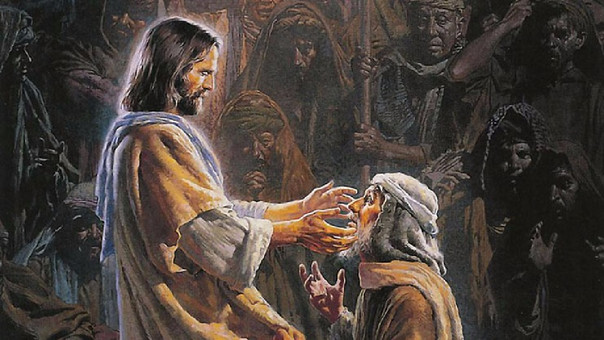 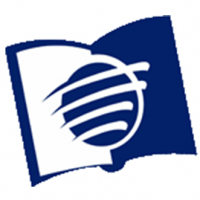 ESCUELA SABÁTICA
IGLESIA ADVENTISTA DEL 7° DÍA
SERVICIO DE CANTO
(MILAGROS HOY: https://www.youtube.com/watch?v=F0VKzXkade0)
(MI AMIGO JESÚS: https://www.youtube.com/watch?v=qc-tQgHWIdE)
DEPARTAMENTO DE  PRIMARIOS
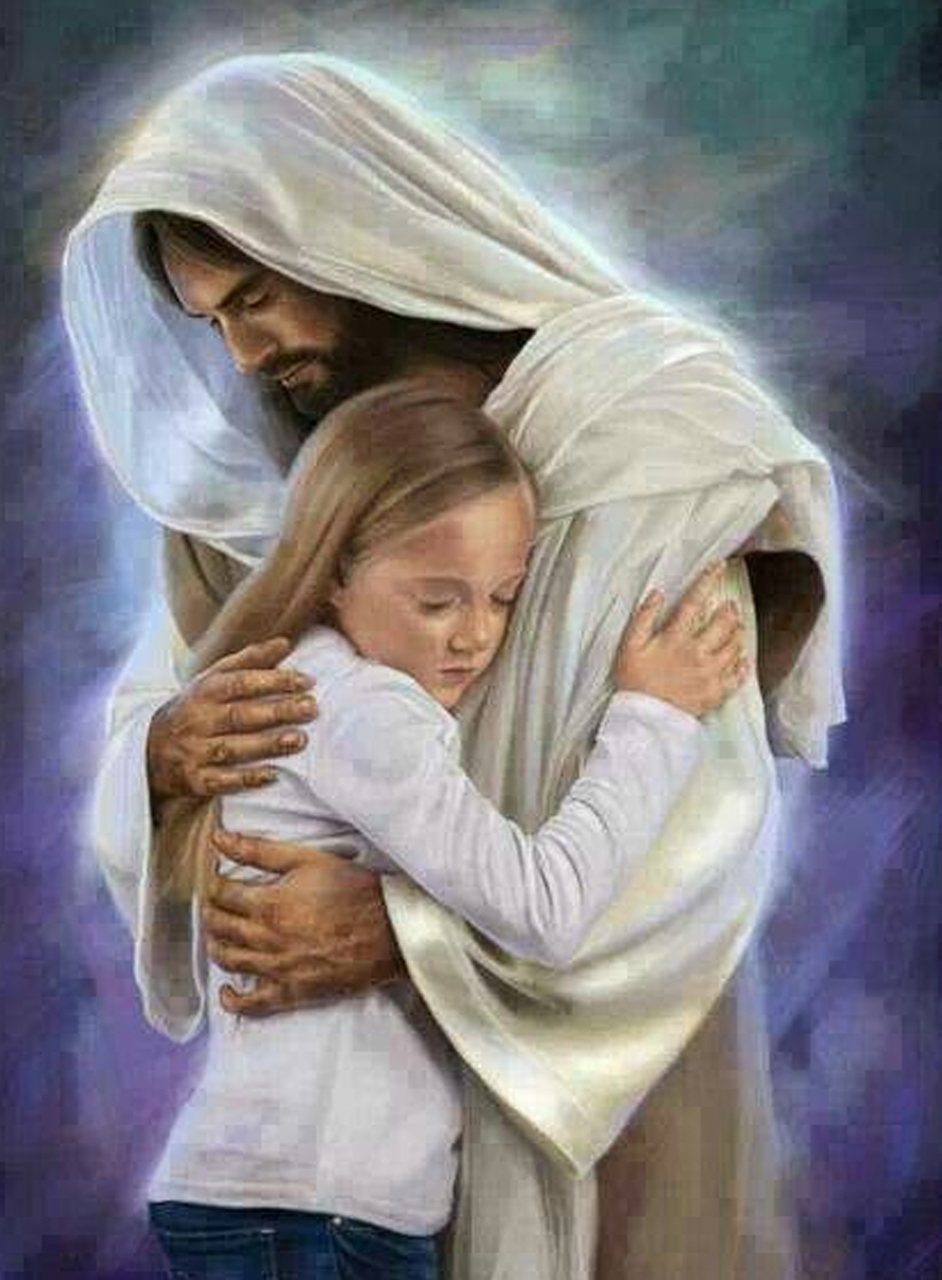 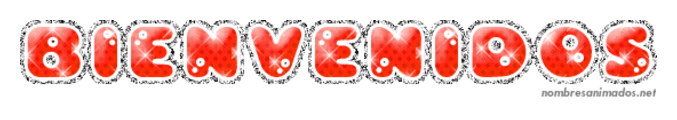 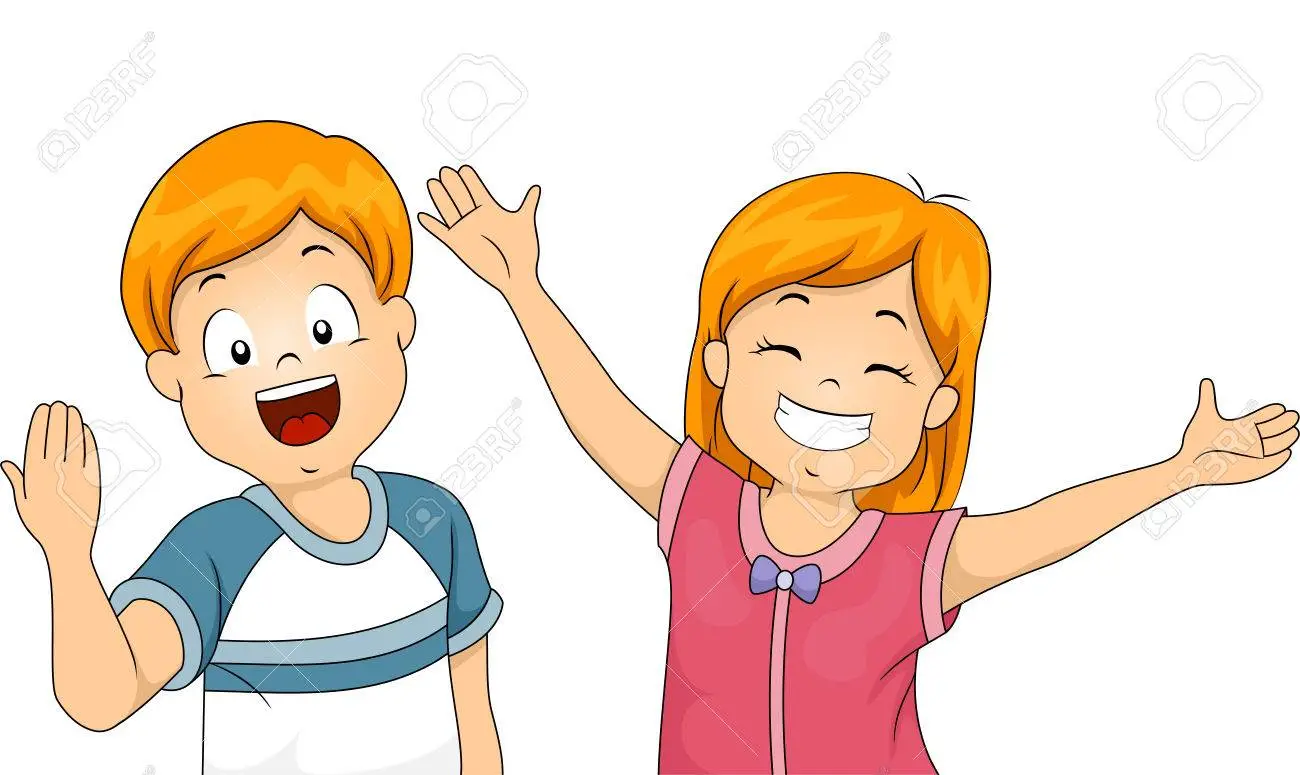 ORACIÓN DE RODILLAS
DEPARTAMENTO DE INFANTES
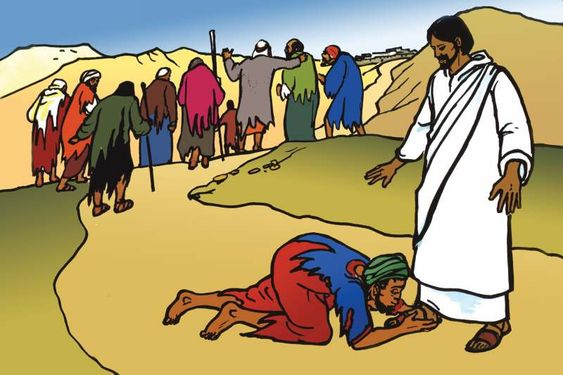 Del grupo de los diez
leprosos, aun siendo yo samaritano, recibí la bendición de la sanidad y al ver el milagro hecho
en mi vida fui el único que regresó para agradecer a Jesús. Por tal motivo los invito a que oremos.
LECTURA BÍBLICA
DEPARTAMENTO DE MENORES
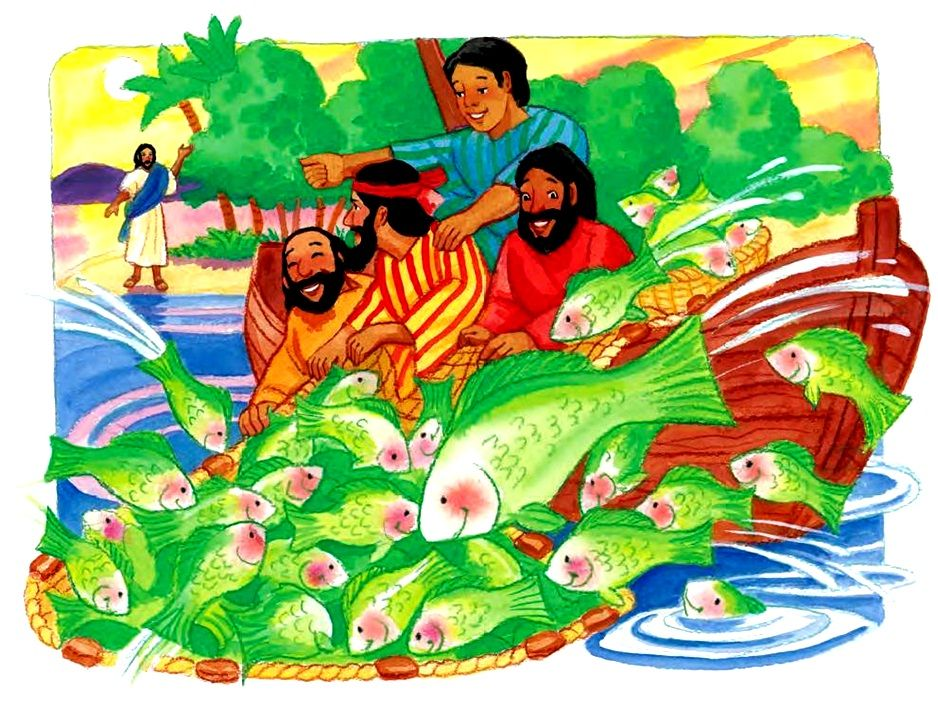 Soy Pedro, fui testigo del poder de Jesús a través de la pesca milagrosa. Les invito a abrir sus Biblias en el versículo de Hebreos 13:8 
“Jesucristo es el mismo ayer y hoy y por los siglos”.
PROPÓSITO
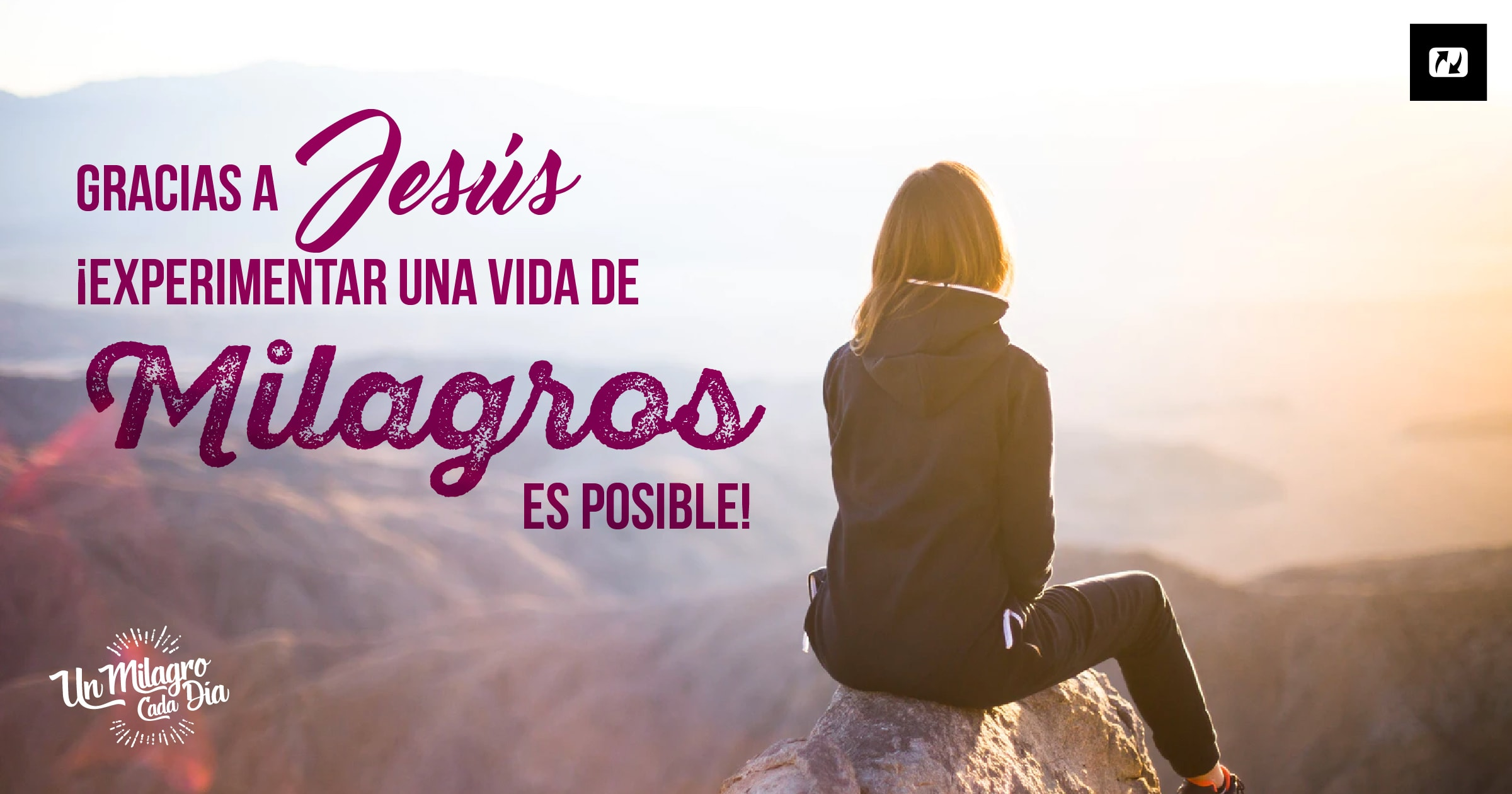 Reafirmar que, así como Jesús hizo milagros cuando anduvo en la tierra, hoy también puede ayudarnos en nuestros momentos de angustia y necesidad.
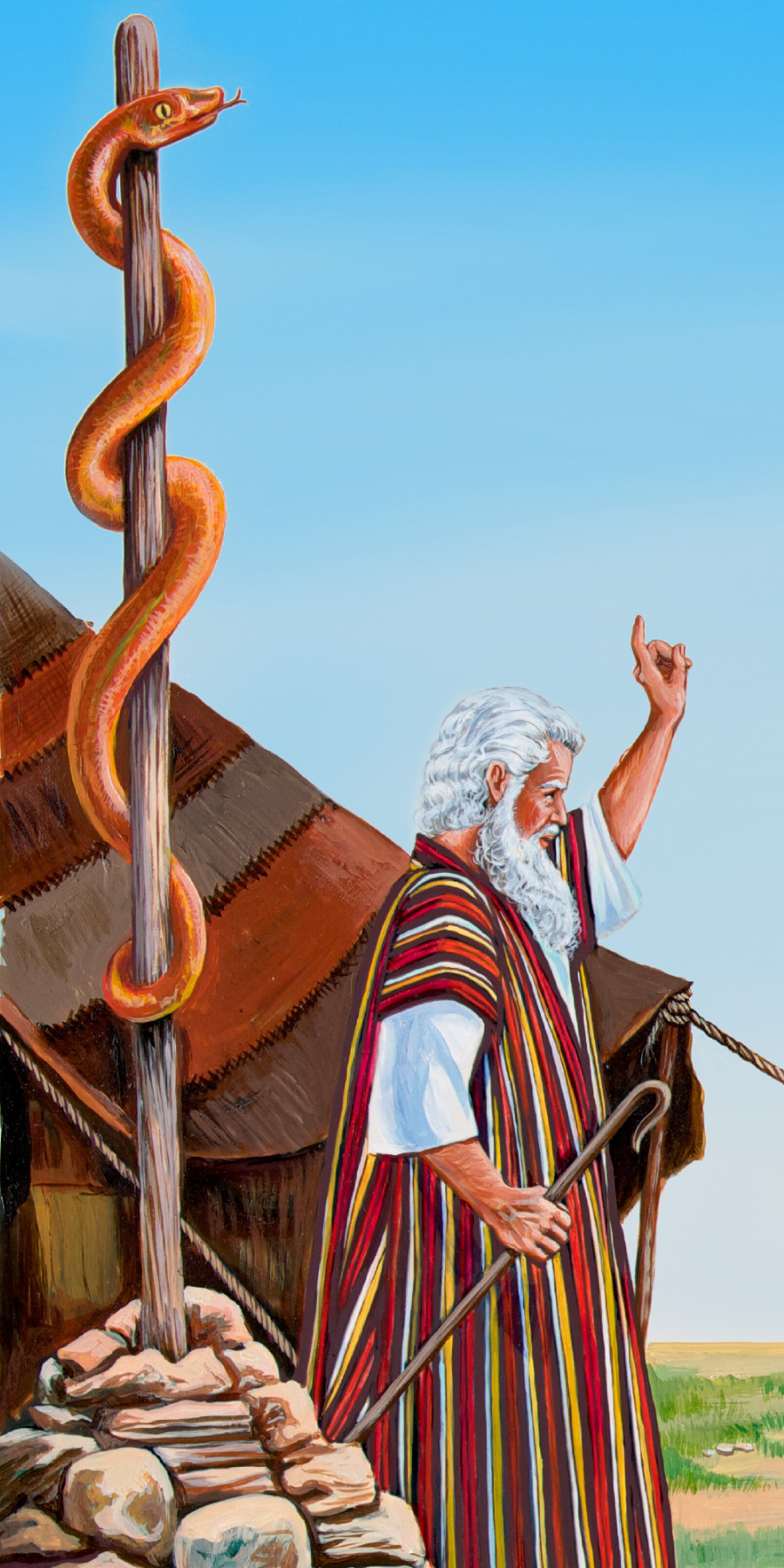 “Soy Moisés, Dios manifestó su poder, amor y misericordia, a pesar de la rebeldía del pueblo, proveyendo una serpiente de bronce”.
HIMNO DE ALABANZA
# 349 “Gran gozo hay en mi alma hoy”
DEPARTAMENTO DE INFANTES
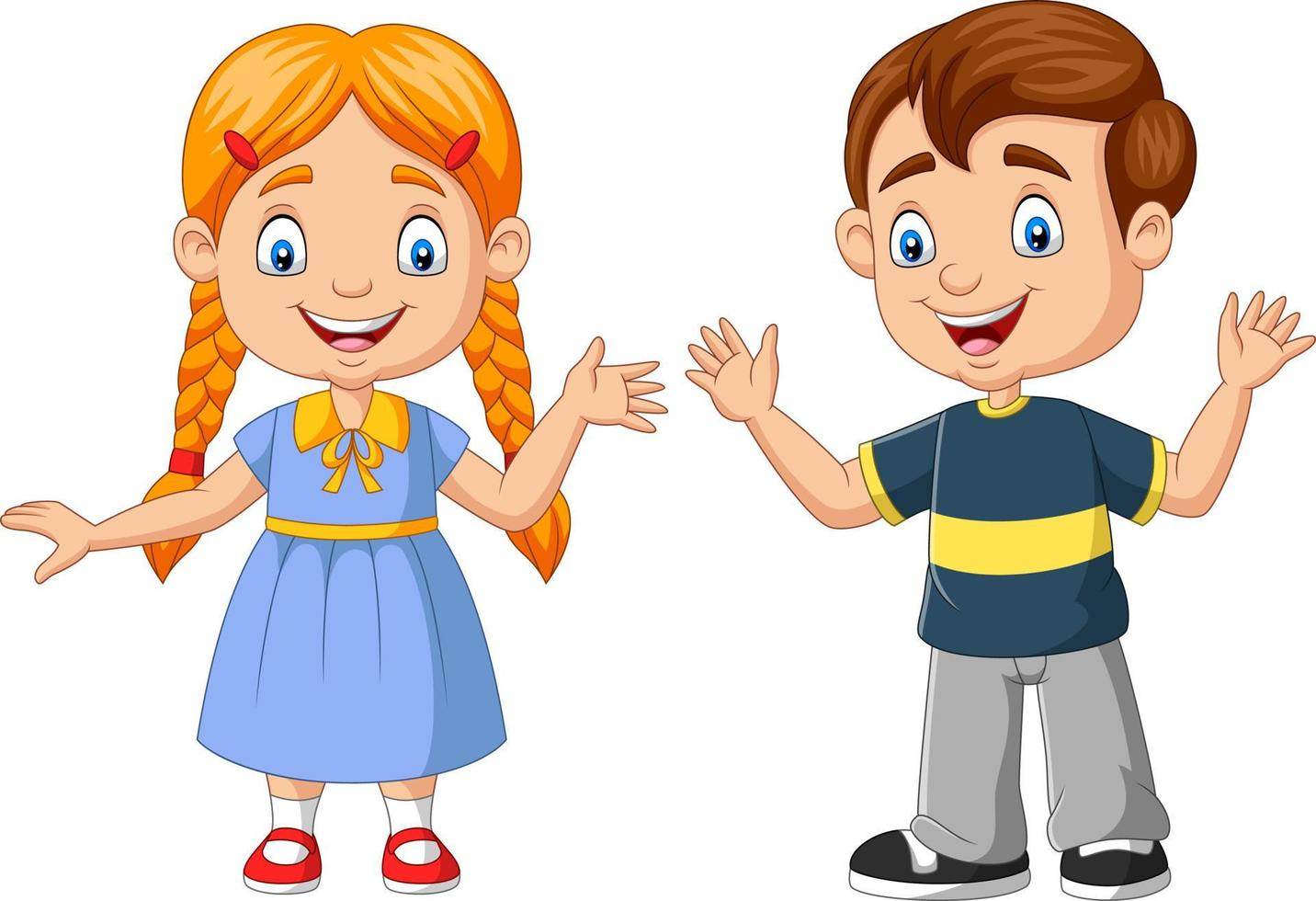 NUEVO HORIZONTE
MEJORAMIENTO
DEPARTAMENTO DE PRIMARIOS
LA BIENVENIDA EN LA ESCUELA SABÁTICA Y LOS CULTOS
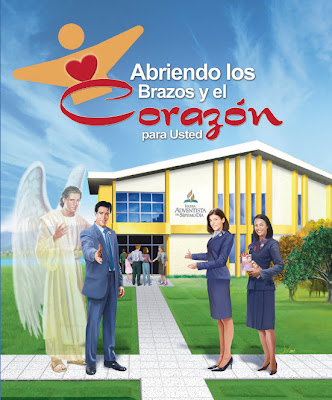 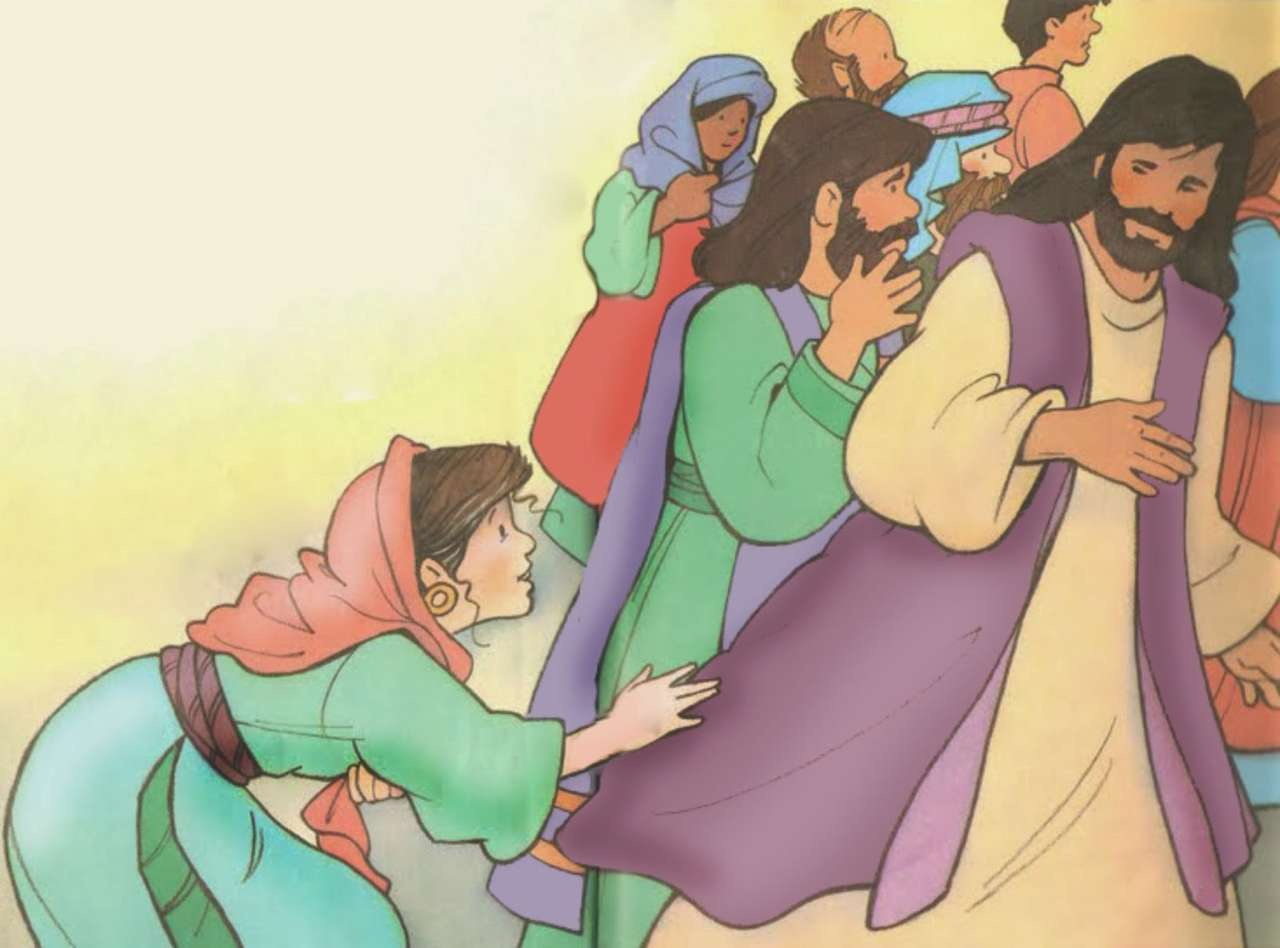 Había una mujer que llevaba 12 años enferma y deseaba curarse porque
ya no aguantaba más. Así que se mezcló entre la gente para acercarse a Jesús y le tocó el borde
de su ropa. En ese mismo momento, se curó.
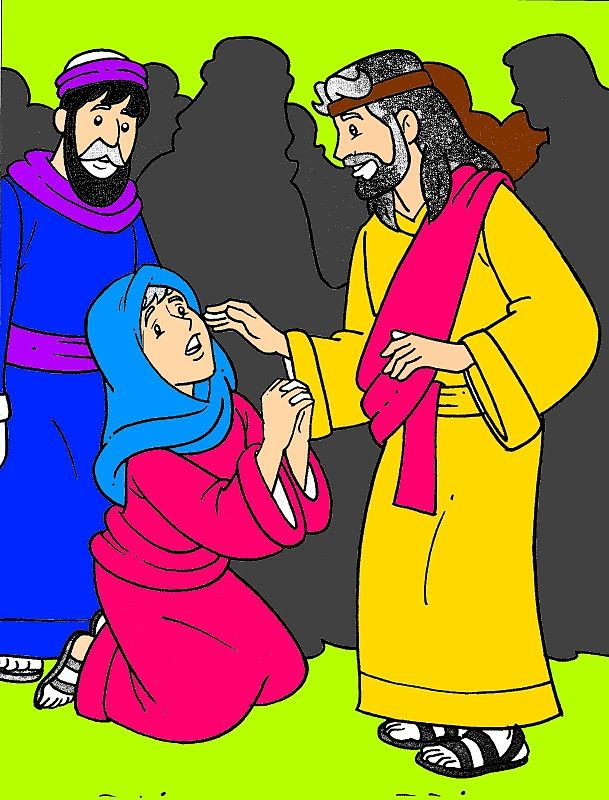 Entonces Jesús preguntó: “¿Quién me tocó?” 
La mujer estaba asustada, pero se acercó a él y le contó todo. Jesús la tranquilizó y le dijo: 
“Hija, vete en paz”
HIMNO DE ALABANZA
¿QUIÉN ME TOCÓ?, entonar con la congregación…
https://www.youtube.com/watch?v=99tUKQ86Jxg )
DEPARTAMENTO DE MENORES
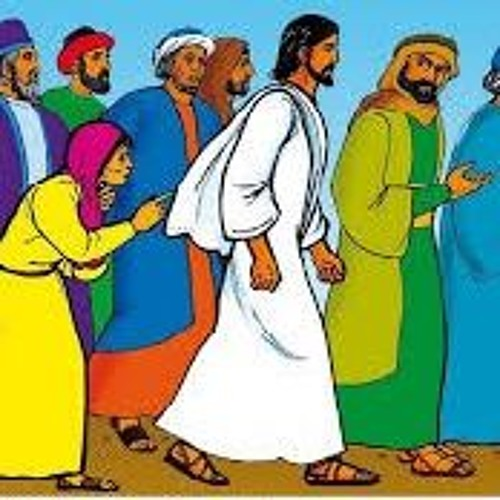 MISIONERO MUNDIAL
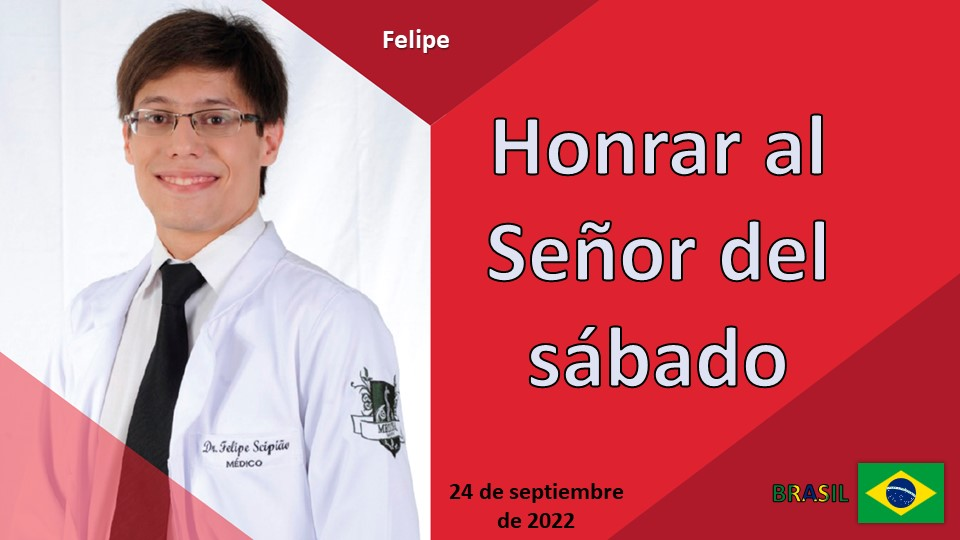 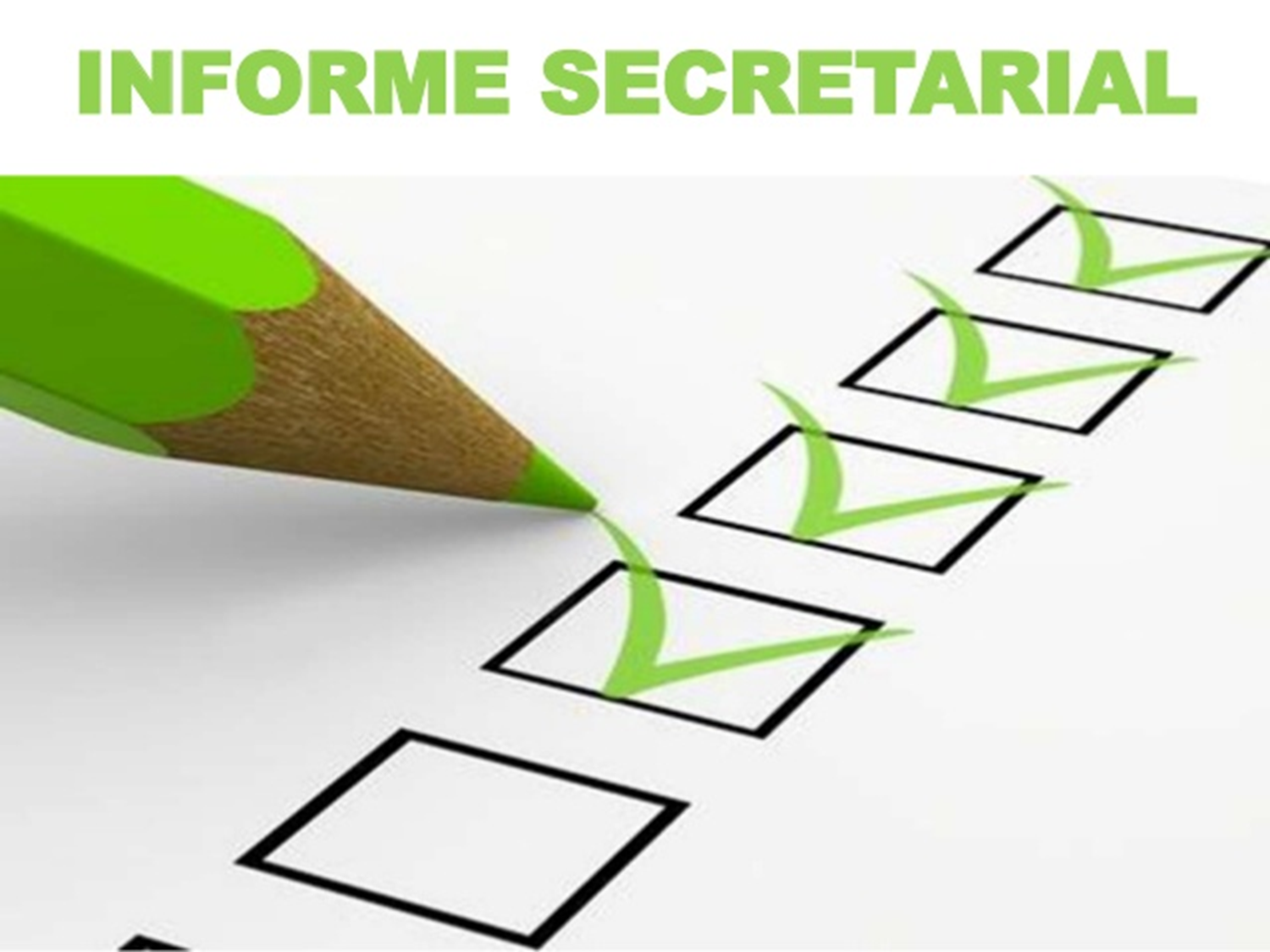 INFORME SECRETARIAL
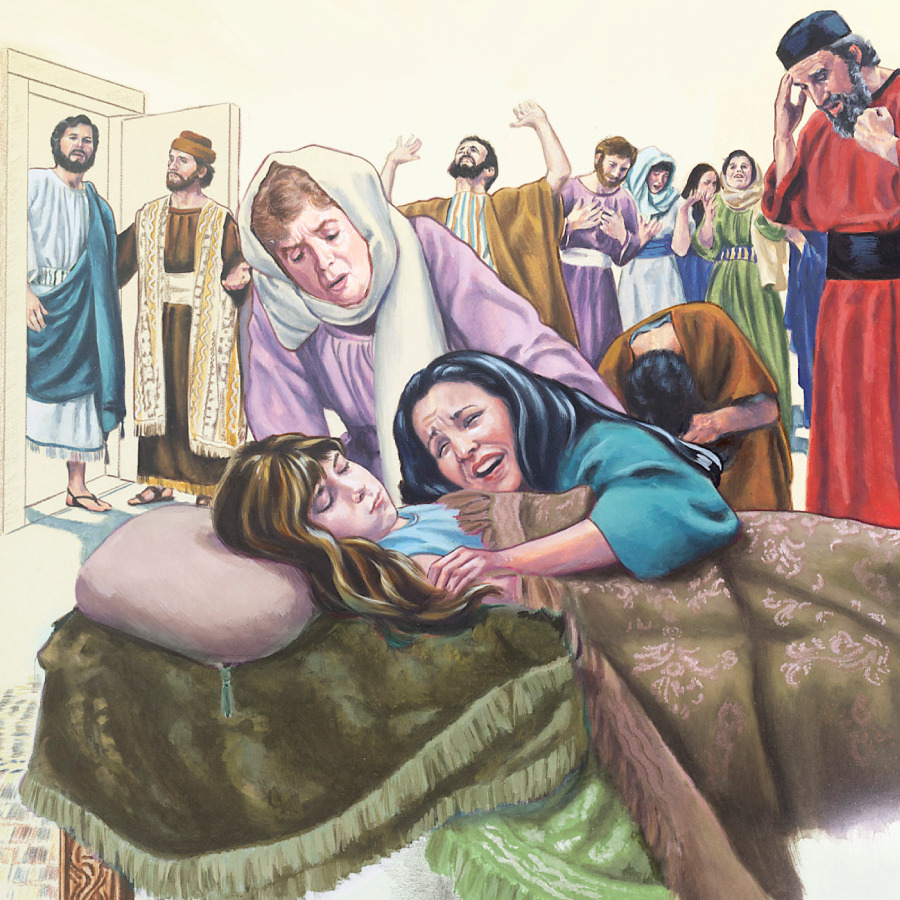 “Un gobernante llamado Jairo le suplicó a Jesús: “Ven a mi casa. 
Mi niña está muy enferma”.
Pero, antes de que Jesús llegara a la casa de Jairo, la niña murió.
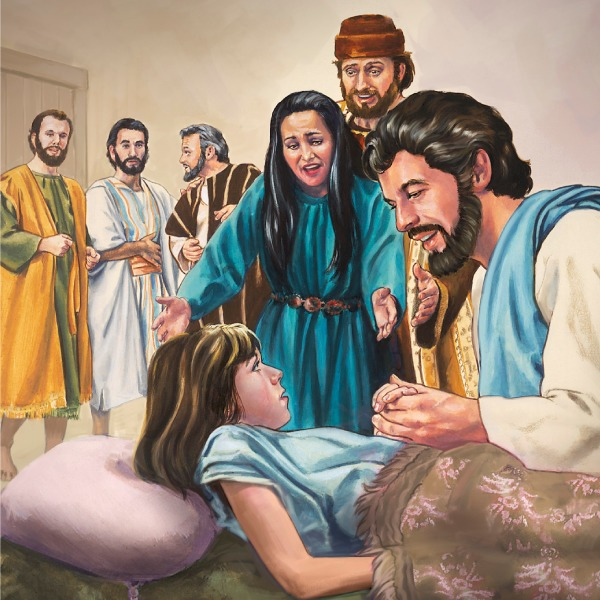 Al llegar, Jesús vio que había
mucha gente llorando con la familia. Jesús les dijo “No lloren, solo está dormida”. Entonces agarró
la mano de la niña y dijo: “Niña, ¡levántate!”.
 La niña se levantó enseguida.
OFRENDA MISIONERA
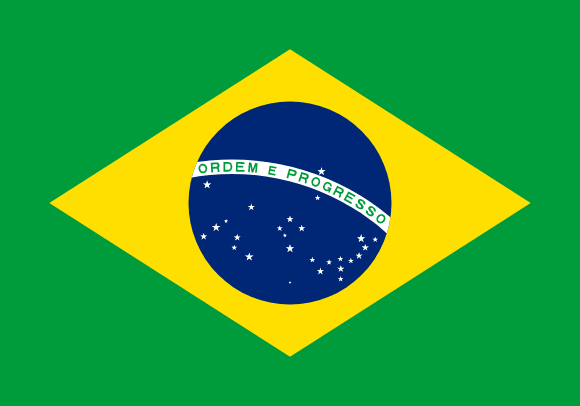 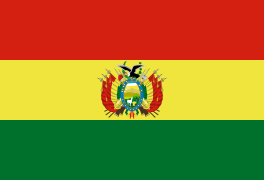 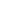 Un niño de cada división, informará y entregará la ofrenda acumulada de 13er. sábado según su división a los representantes de Bolivia (Primario) y Brasil (Menor) quienes portarán trajes típicos y darán a conocer el proyecto de la ofrenda. 
Orar por las ofrendas.
PROYECTOS DIVISIÓN SUDAMERICANA


1 Nueva iglesia, El Alto, Bolivia
2 Nueva iglesia, La Paz, Bolivia
3 Nueva iglesia, Cochabamba, Bolivia
4 Nueva iglesia, Trinidad, Bolivia
5 Nueva iglesia, Ribeirão Preto, Brasil
6 Nueva iglesia, Brodowski, Brasil
7 Nueva iglesia, Maua, Brasil
8 Nueva iglesia, Santos, Brasil
VERSÍCULO PARA MEMORIZAR
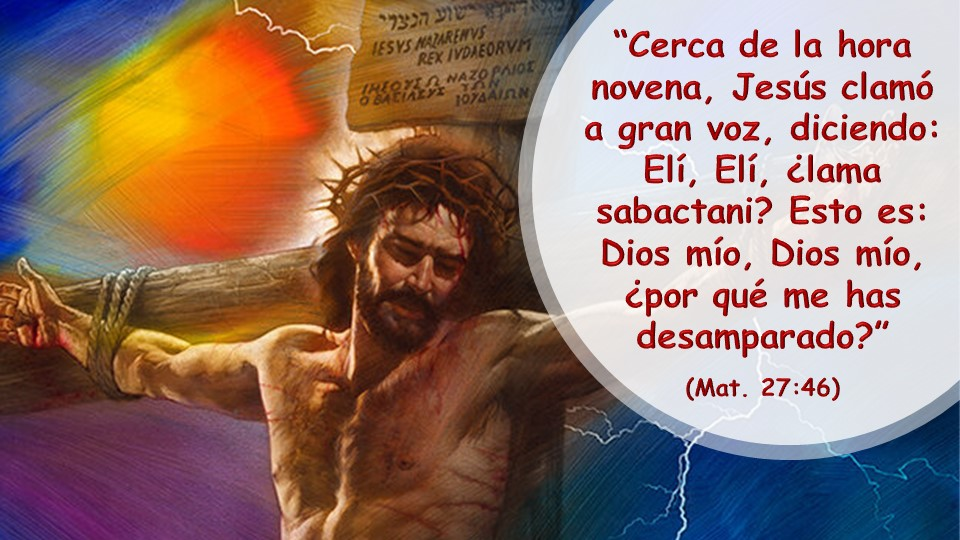 REPASO DE LA LECCIÓN # 13
CRISTO EN EL CRISOL
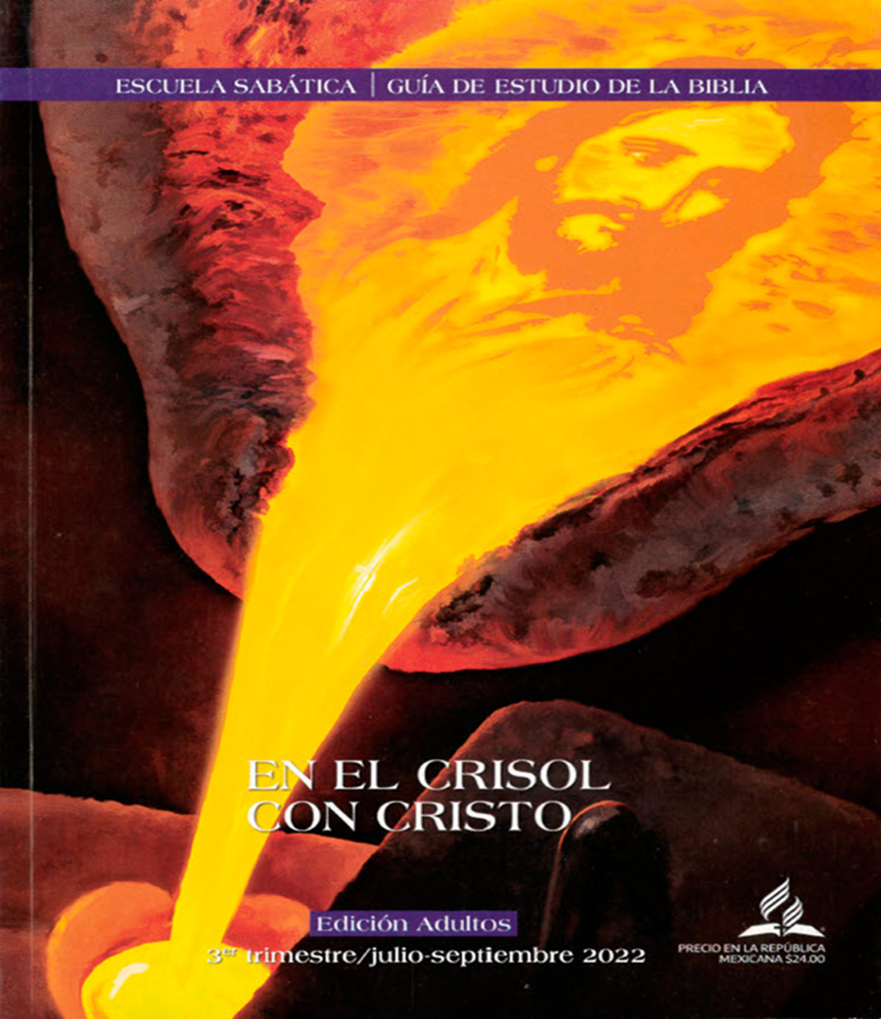 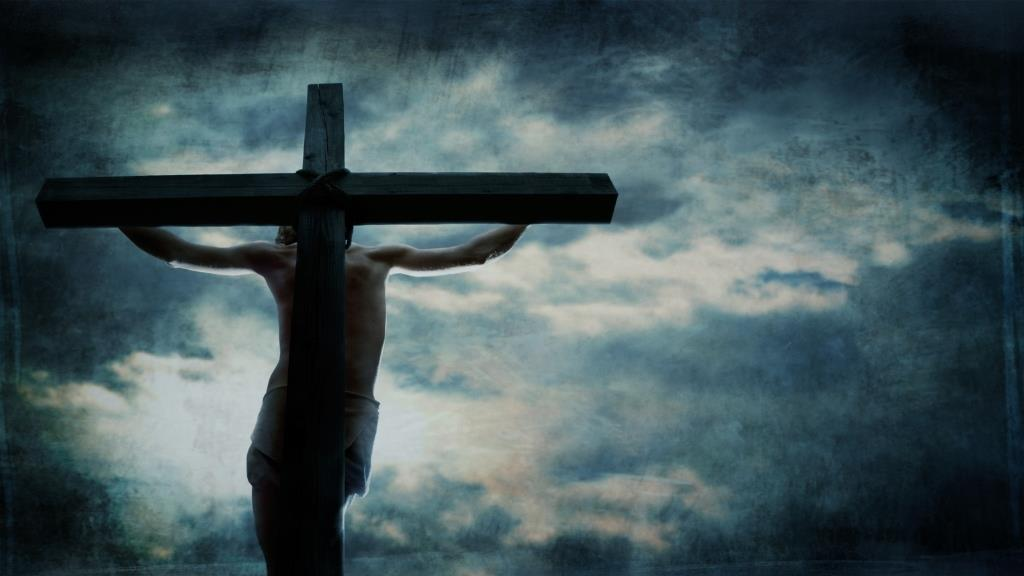 CONCLUSIÓN
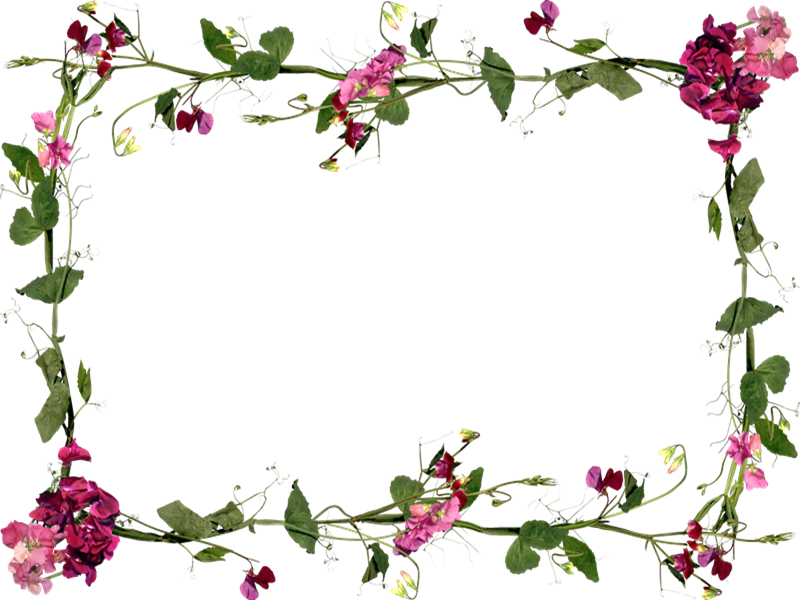 Queridos hermanos, hemos visto los milagros que Jesús realizó en el
pasado; ellos nos dan la seguridad que hoy pueden ser una realidad en tu vida y mi vida, es
cuestión de FE. Agradecemos a todos los niños, a cada padre y a cada maestra por su valioso
apoyo.
HIMNO  FINAL
Cantito “ÉL PUEDE”
https://www.youtube.com/watch?v=ld3XBjL2aes&list=PLp90QjTb_e_OL6Q64EhfRPJbXWNe2Yfme&index=16
DEPARTAMENTO DE CUNA
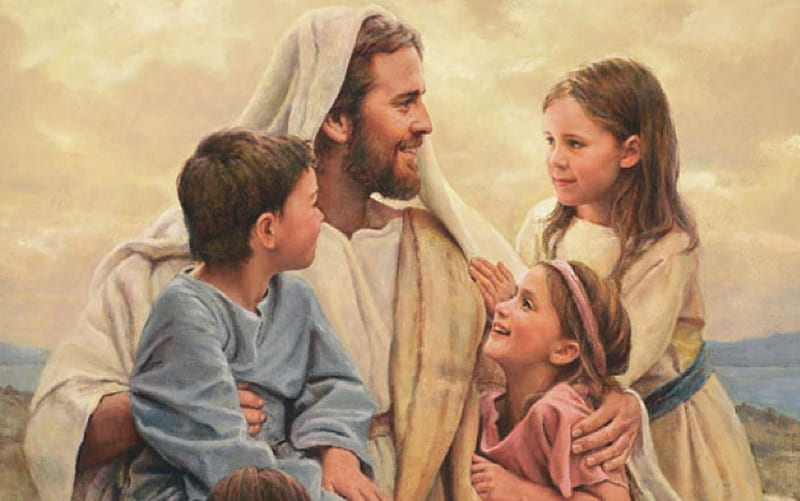 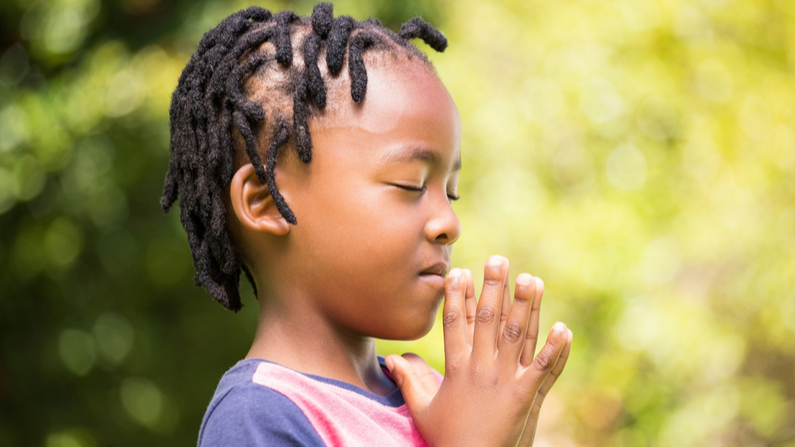 ORACIÓN
FINAL
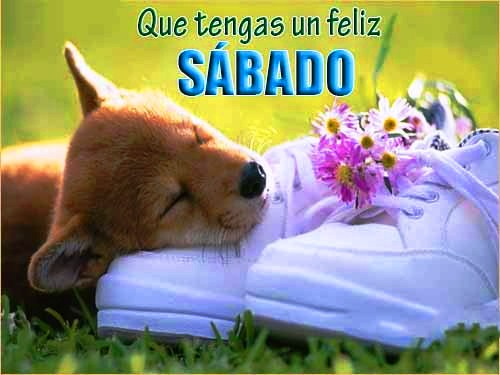